TFW 2024 Oral Report
Learnable Time-Frequency Analysis
Heng-Cheng Kuo, R11946023
2024/12/19
‹#›
Outline
Introduction
SincNet
Methods
Experiments
LEAF
Methods
Experiments
Conclusion
References
‹#›
Outline
Introduction
SincNet
Methods
Experiments
LEAF
Methods
Experiments
Conclusion
References
‹#›
Introduction: Learnable Time-Frequency Analysis
Recap Mel-spectrogram
Perform the Short-Time Fourier Transform (STFT) on the input signal.
Take the square of the STFT output to obtain the spectrogram.
Apply the Mel-filterbank to compress the spectrogram into Mel-scale frequency bands.
Apply logarithmic compression to the Mel-scale energy.
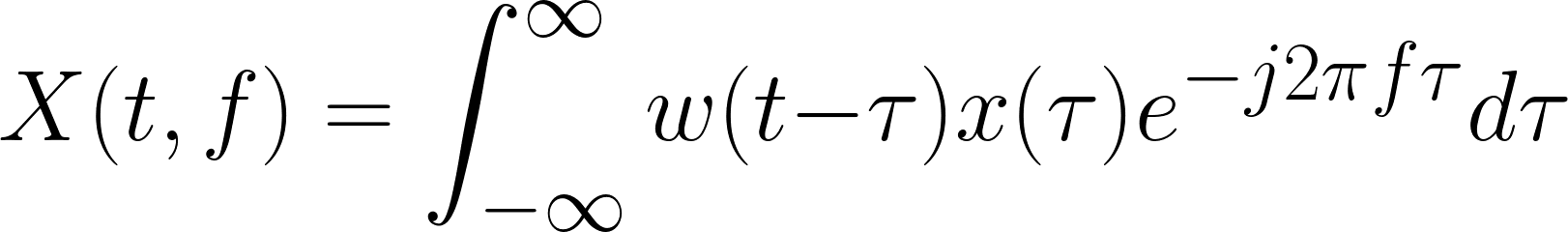 Lack of Flexibility
Convolutional Neural Network?
‹#›
Introduction: Learnable Time-Frequency Analysis
Overfitting risks in unconstrained learnable filters
Lack of interpretability and stability in learned representations
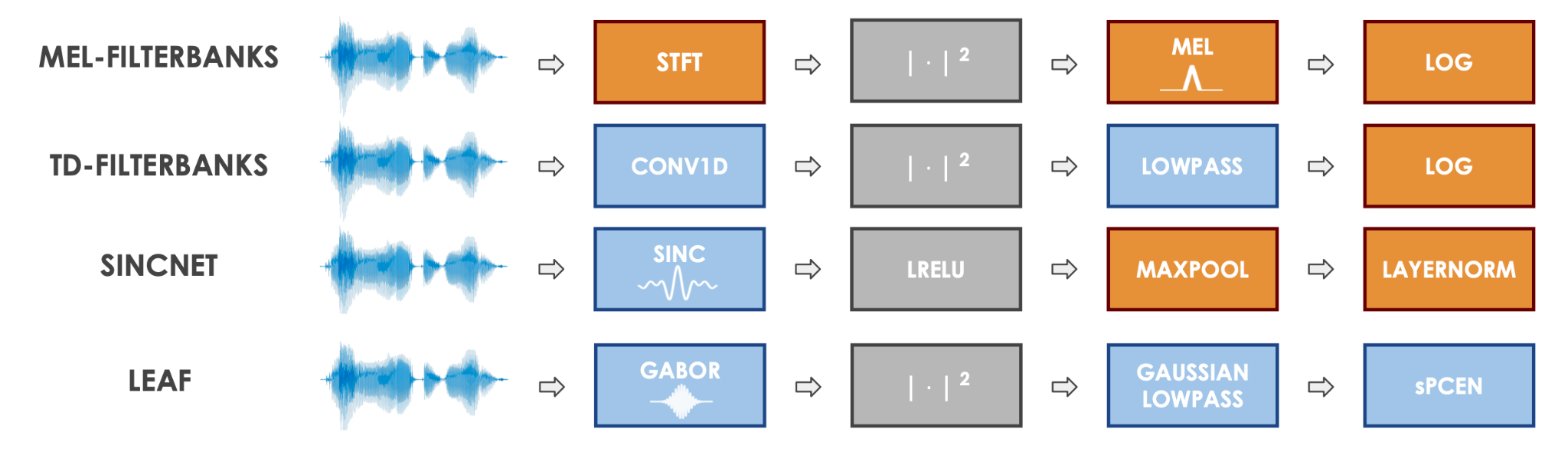 ‹#›
Outline
Introduction
SincNet
Methods
Experiments
LEAF
Methods
Experiments
Conclusion
References
‹#›
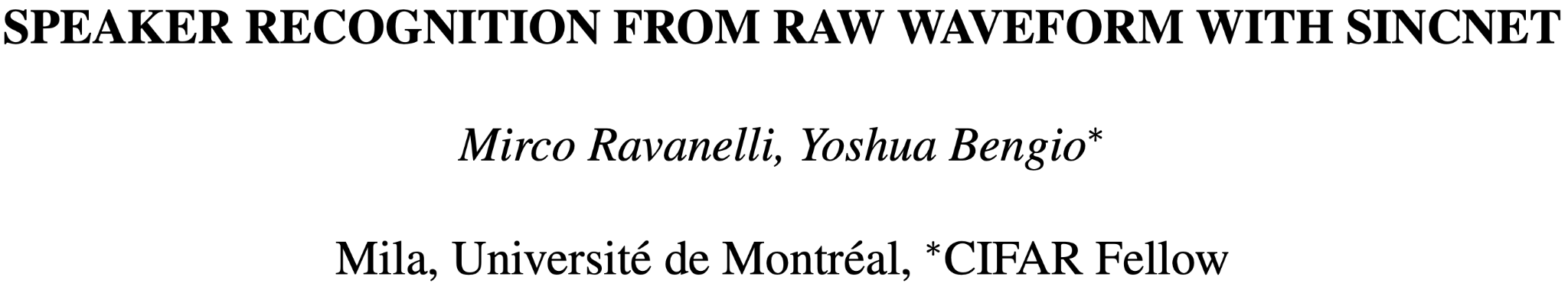 ‹#›
Contributions
Learnable Parametric Filter Design
Efficiency and Interpretability
Focus on Speech-Specific Features
‹#›
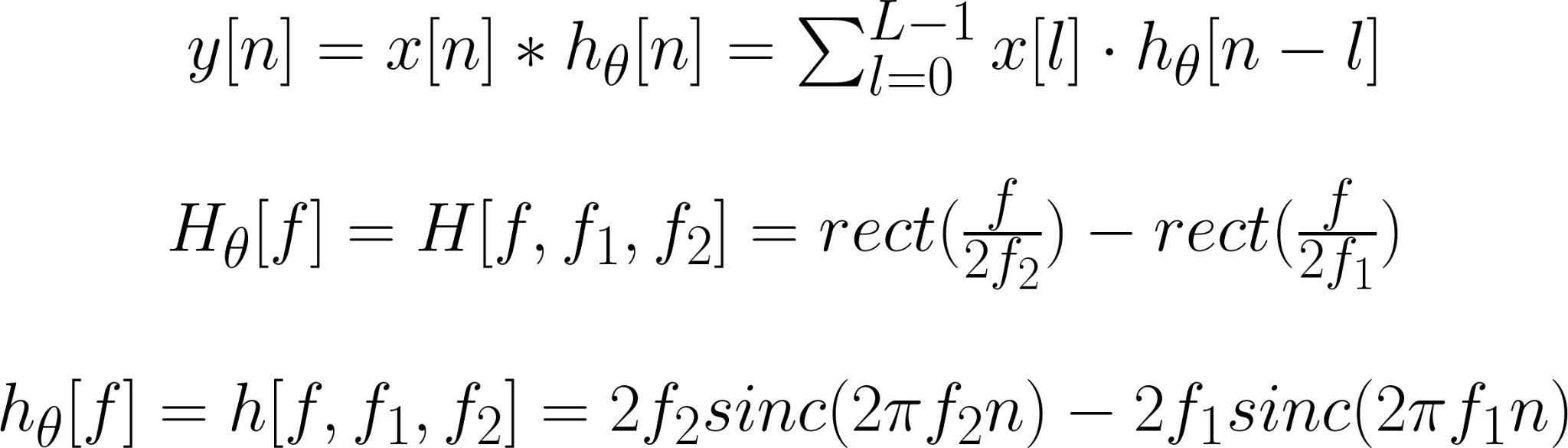 Methods
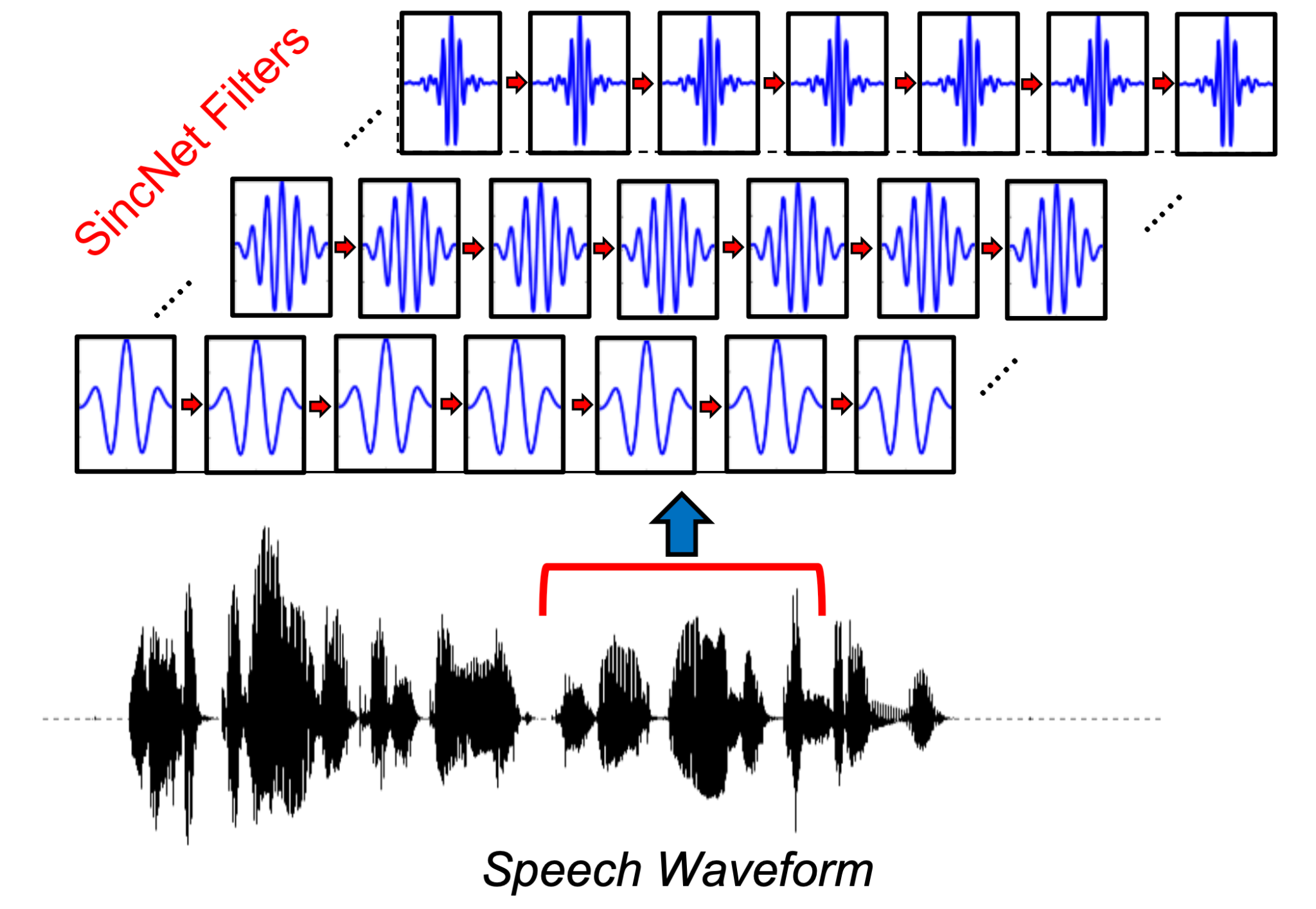 ‹#›
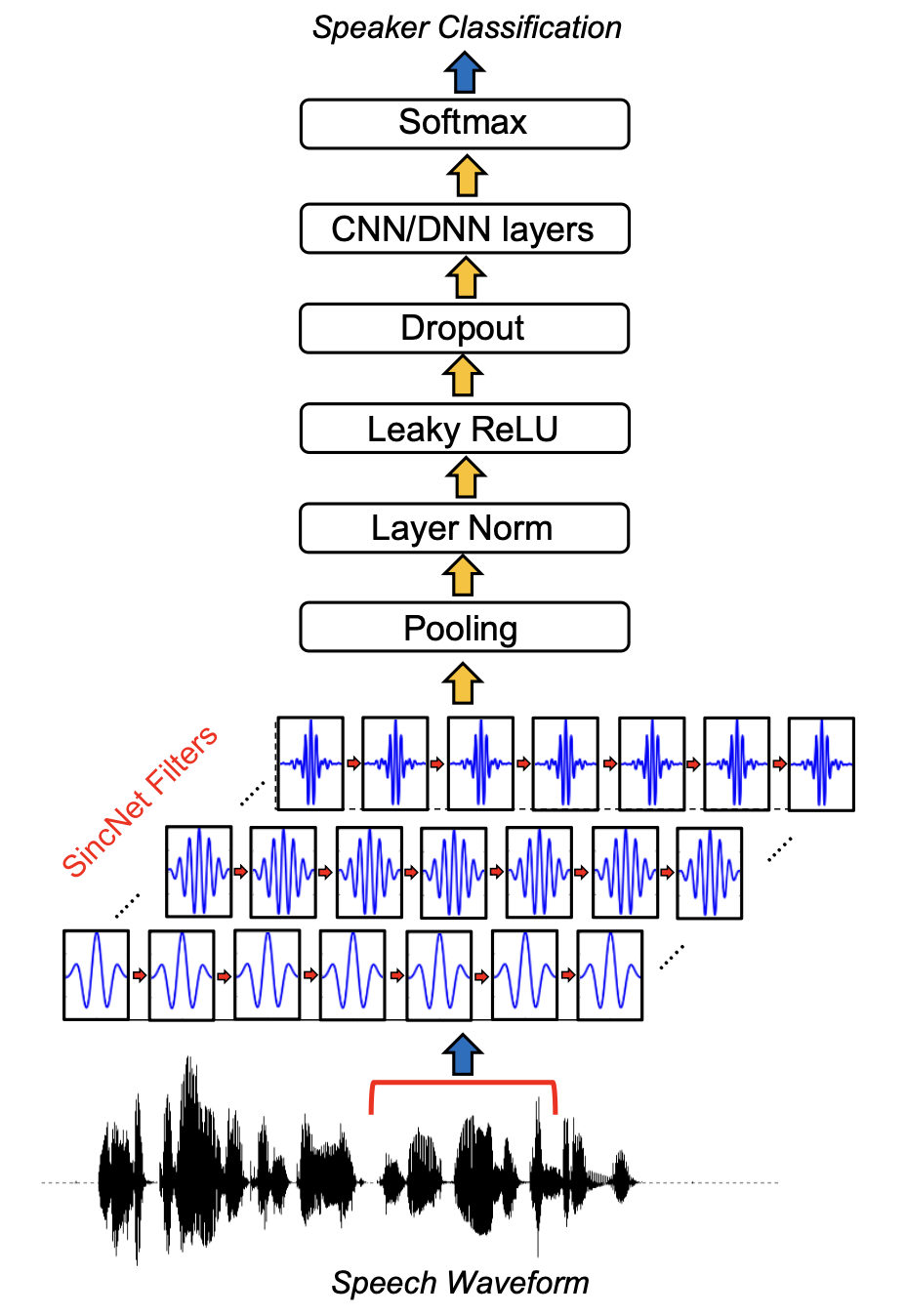 Methods
‹#›
Compare with Standard CNN
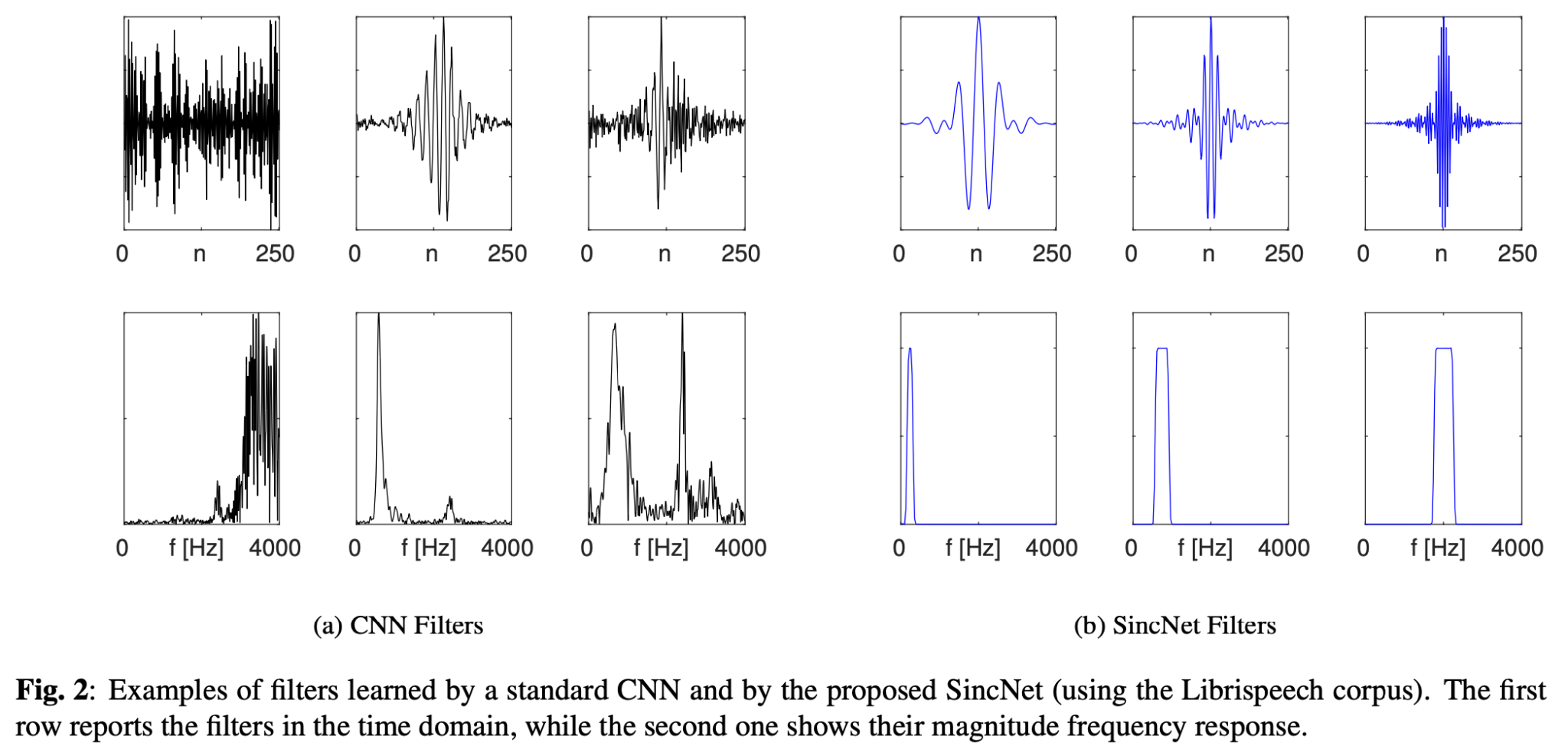 ‹#›
Compare with Standard CNN
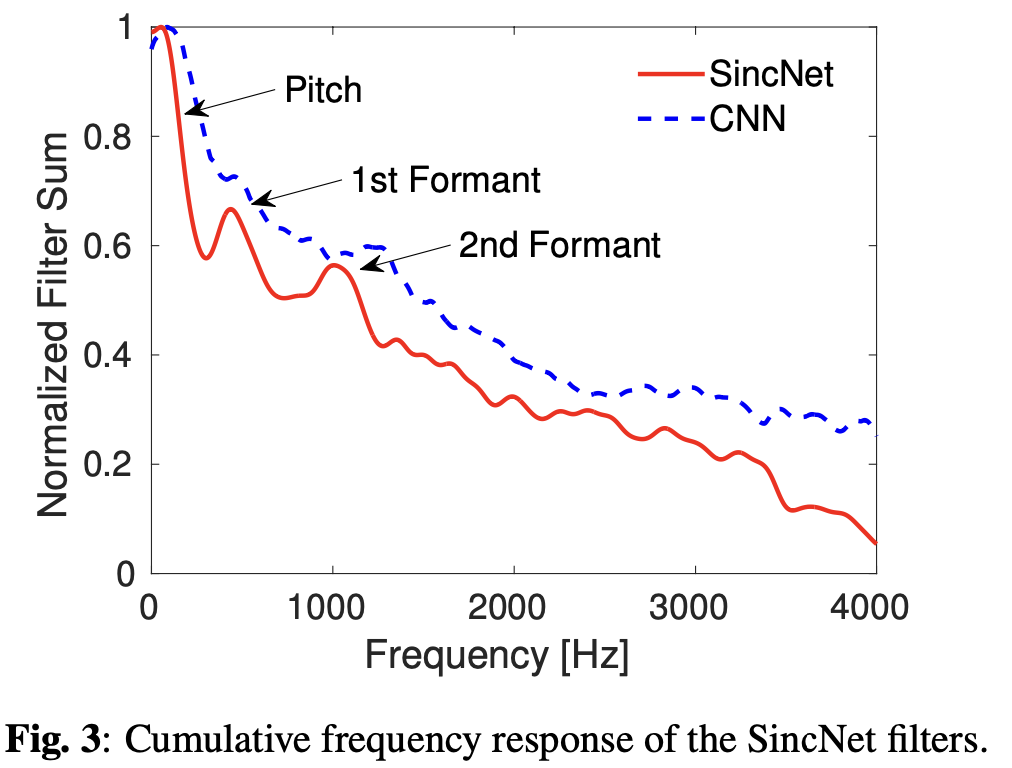 ‹#›
Results
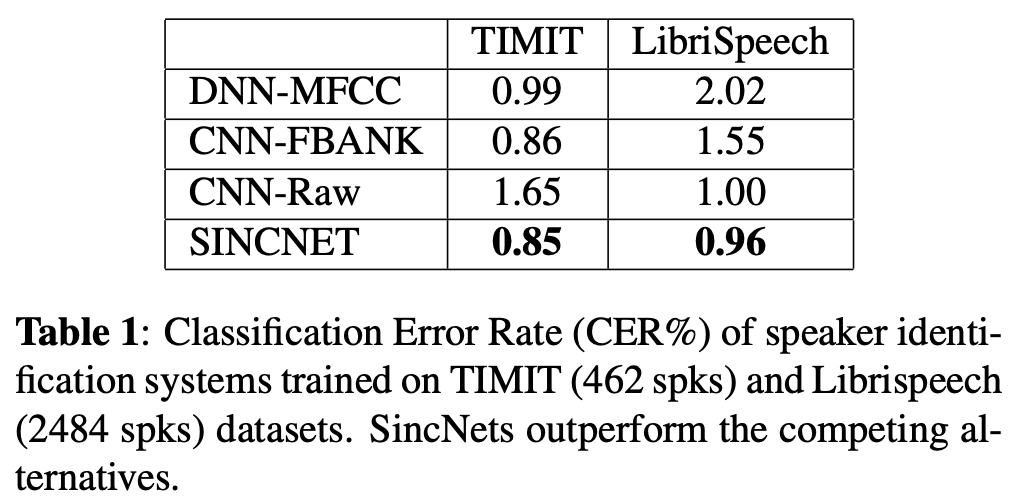 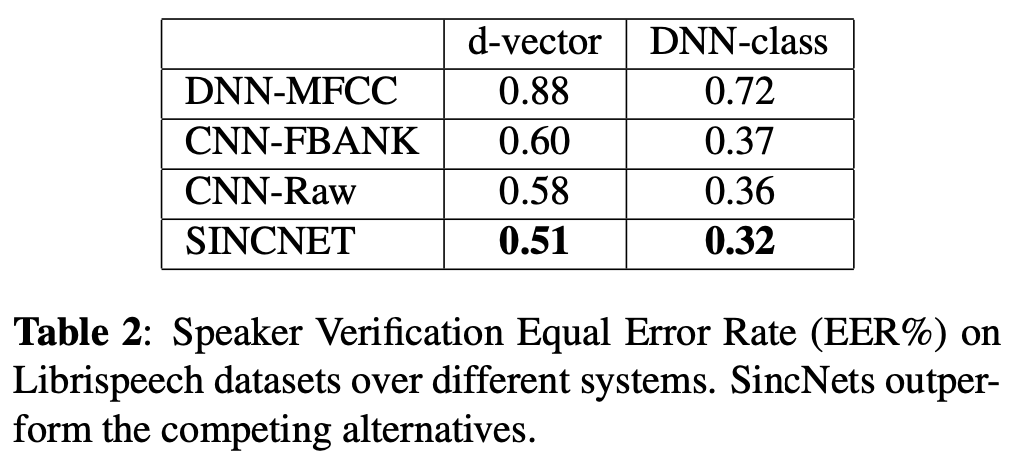 ‹#›
Outline
Introduction
SincNet
Methods
Experiments
LEAF
Methods
Experiments
Conclusion
References
‹#›
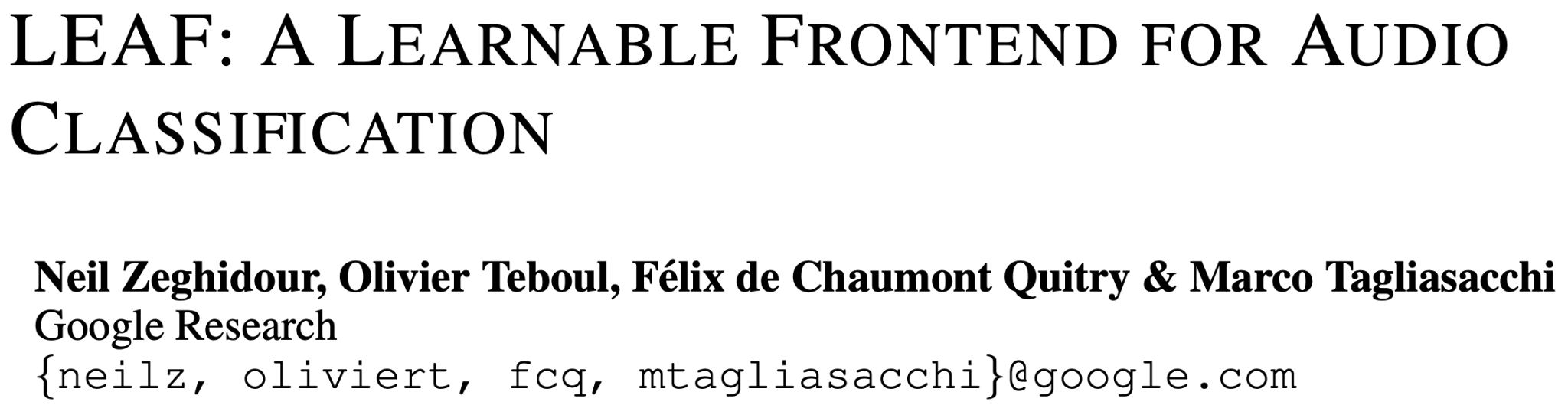 ‹#›
Contributions
Initialization with Gabor Filters
Gaussian Lowpass Pooling
Learnable PCEN Compression
Robustness to Noise
‹#›
Methods
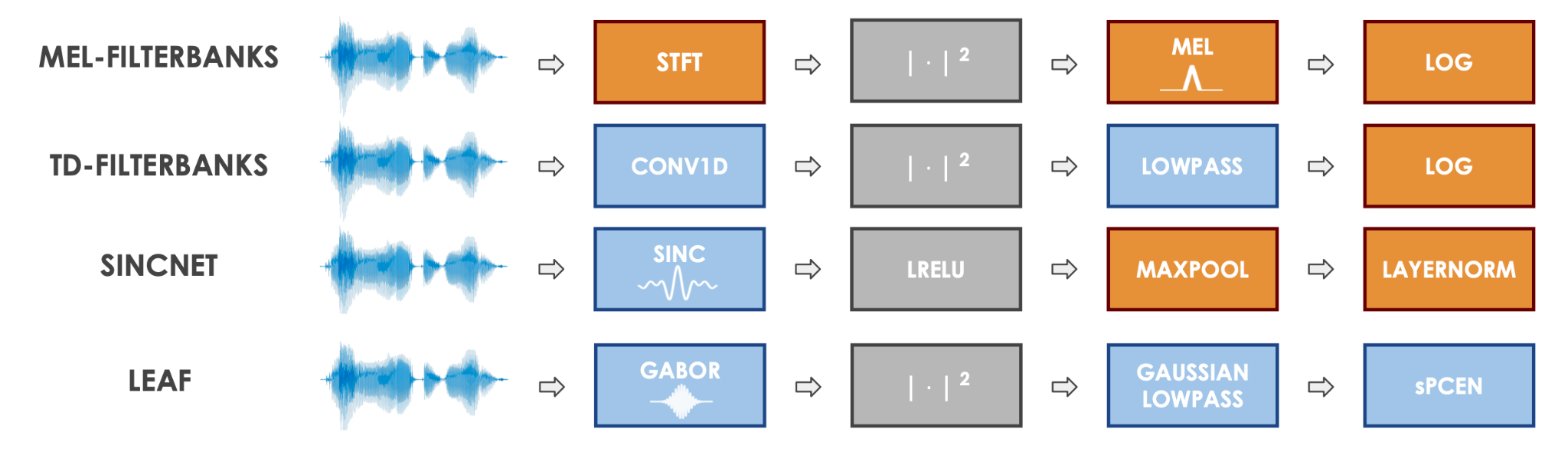 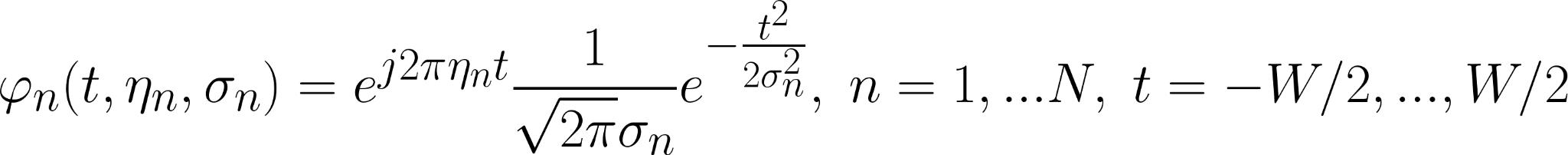 ‹#›
Methods
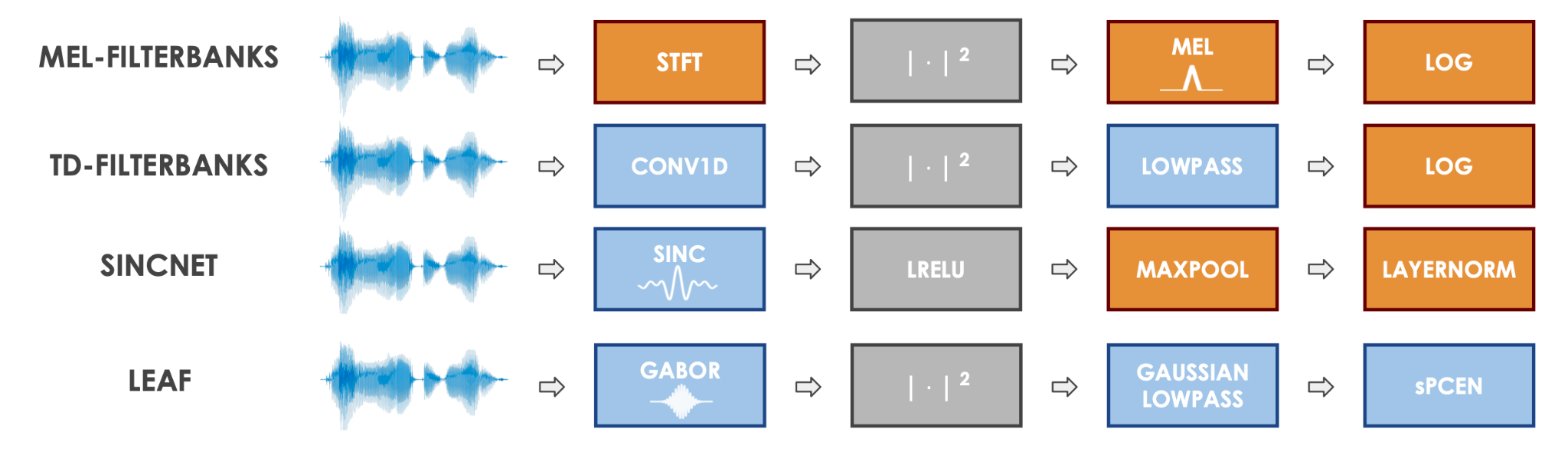 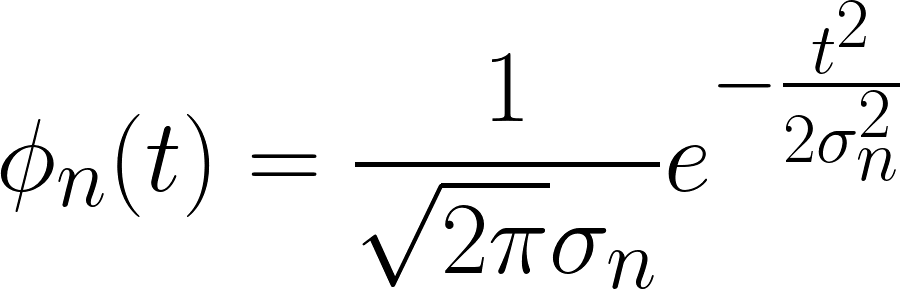 ‹#›
Methods
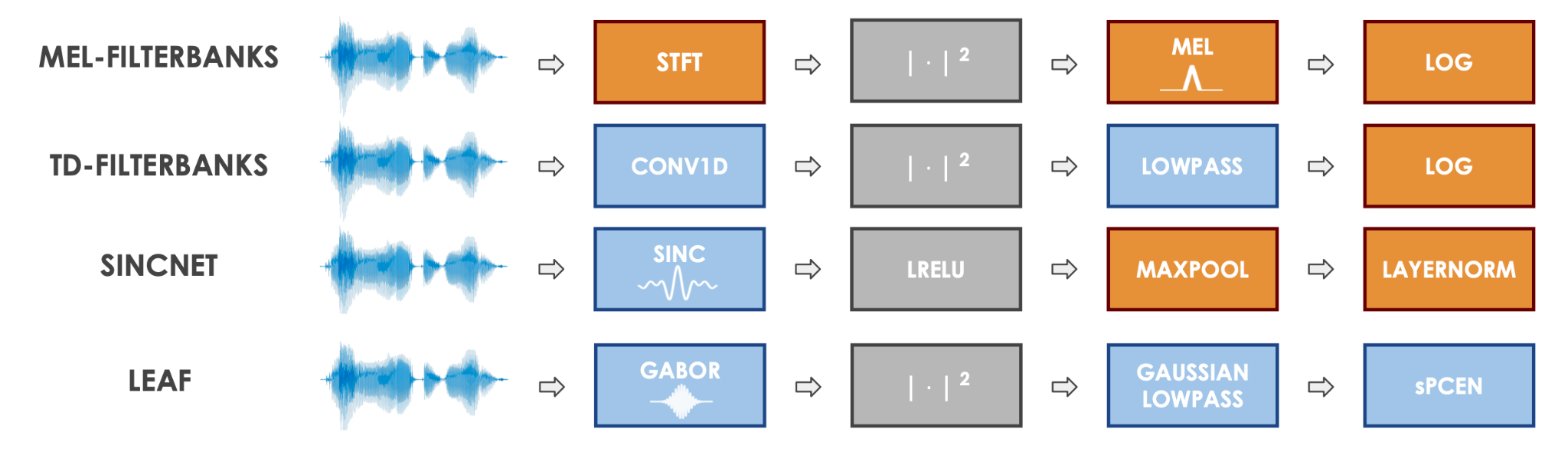 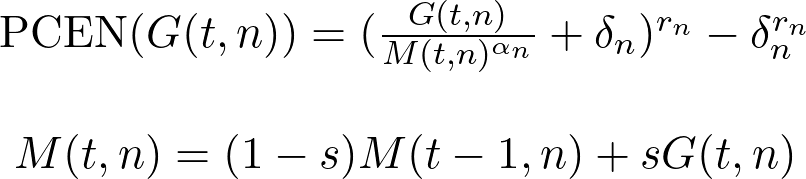 ‹#›
Compare with Standard CNN
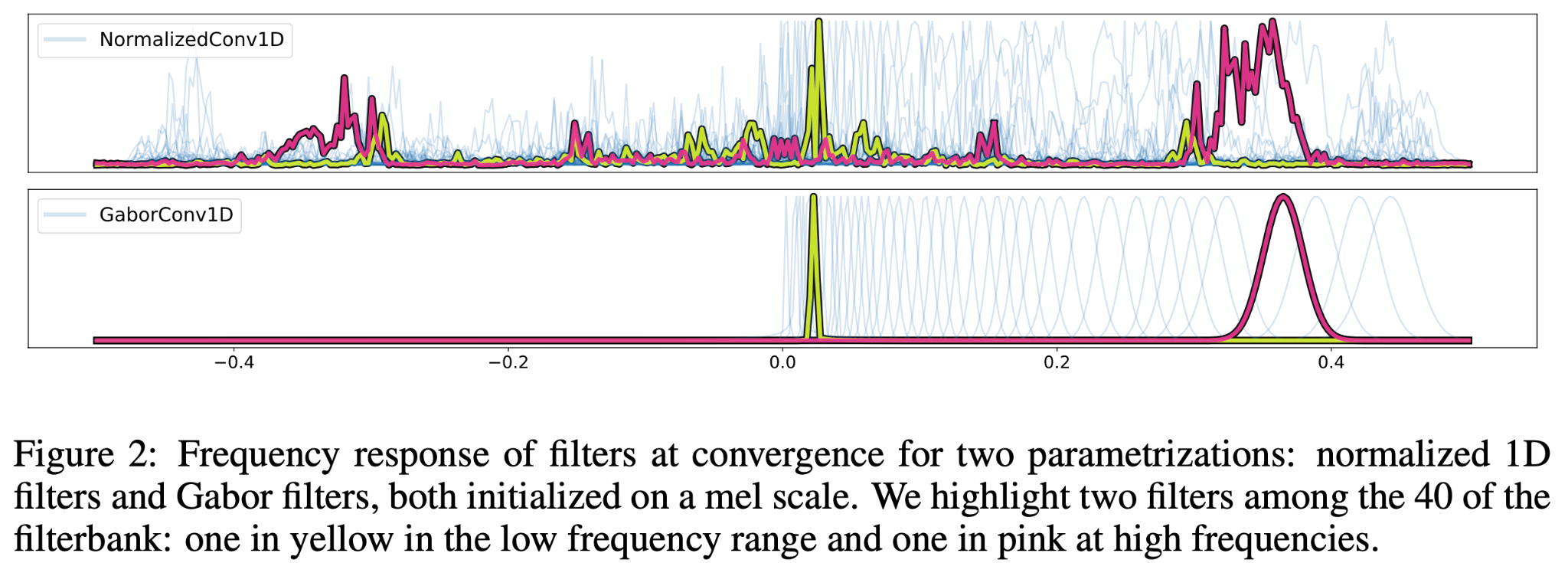 ‹#›
Results
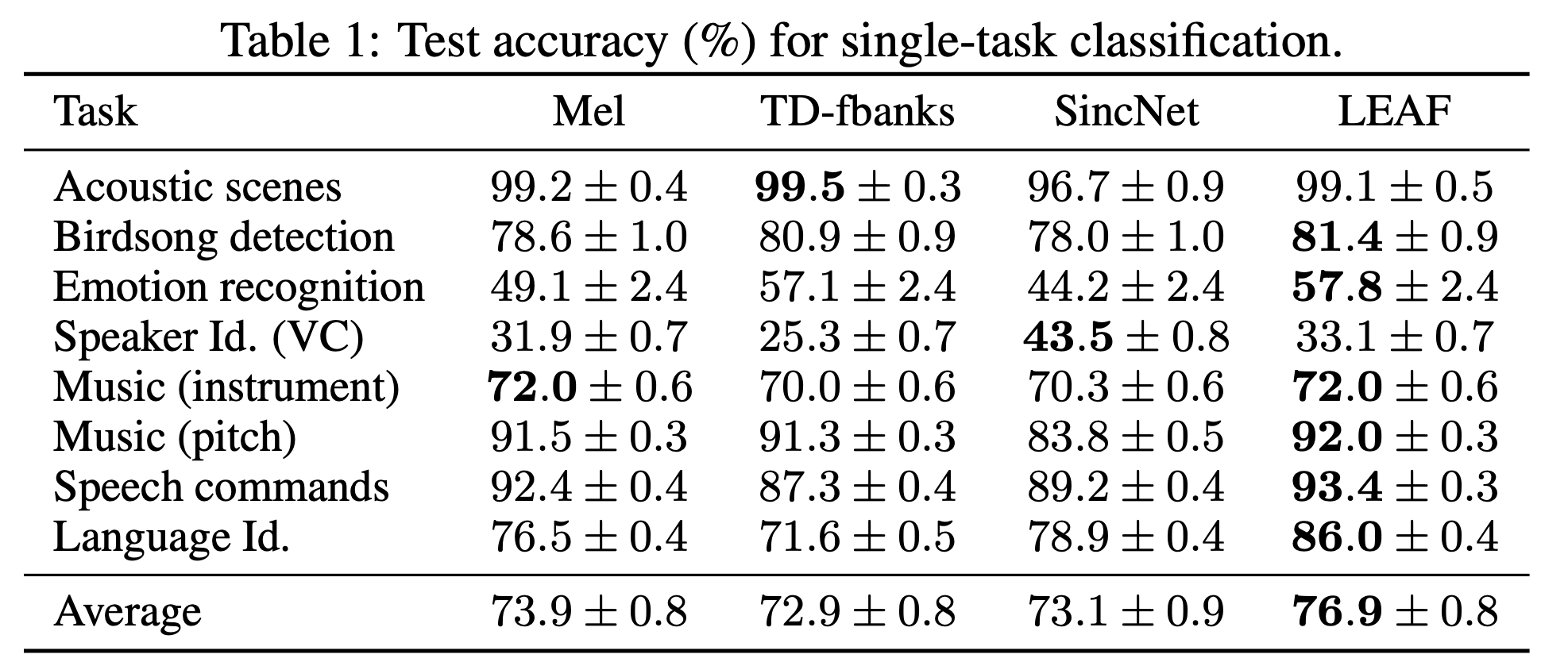 ‹#›
Results
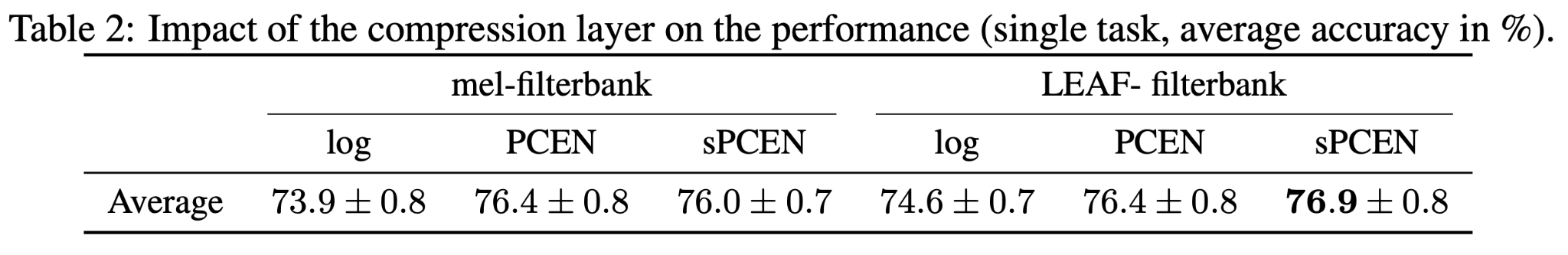 ‹#›
Results
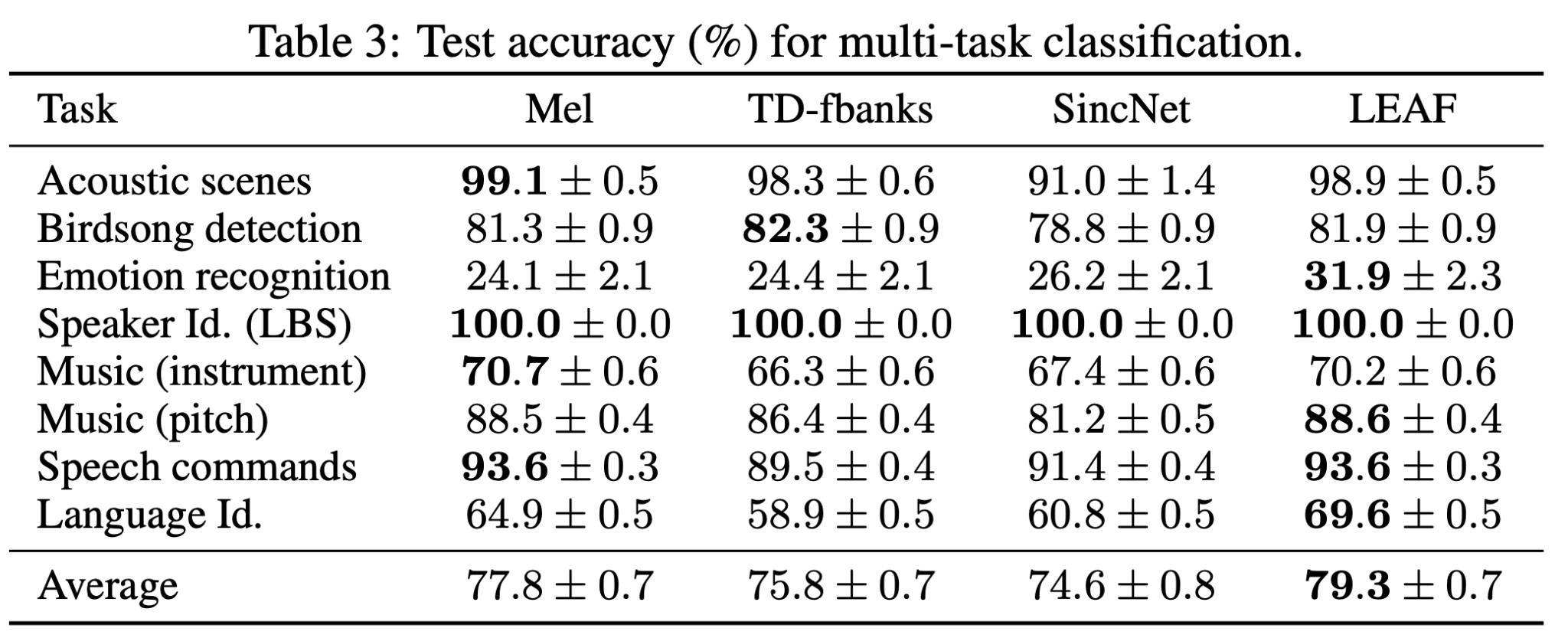 ‹#›
Results
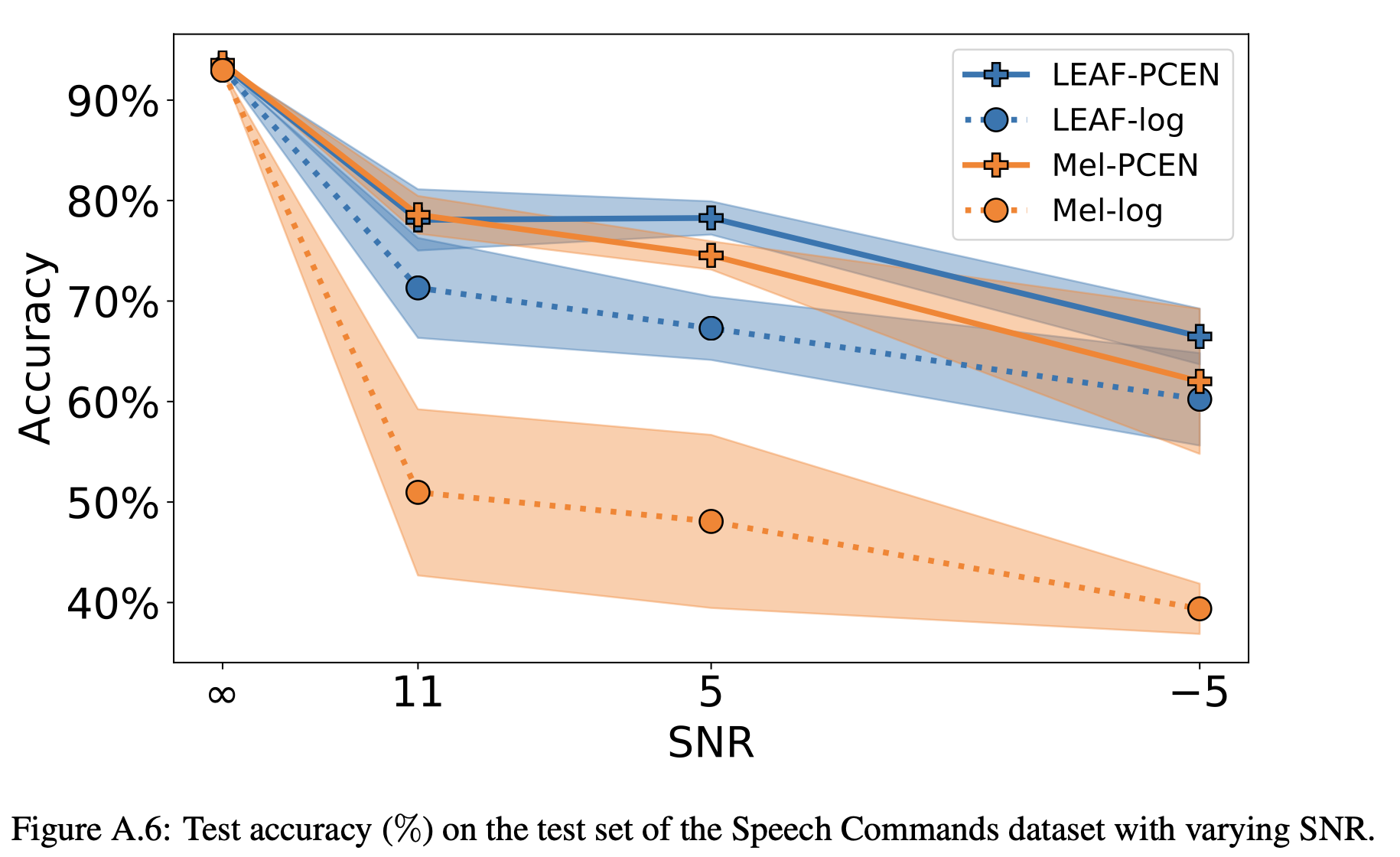 ‹#›
Outline
Introduction
SincNet
Methods
Experiments
LEAF
Methods
Experiments
Conclusion
References
‹#›
Conclusion
Generalizability
Computational Efficiency
Stride Setting
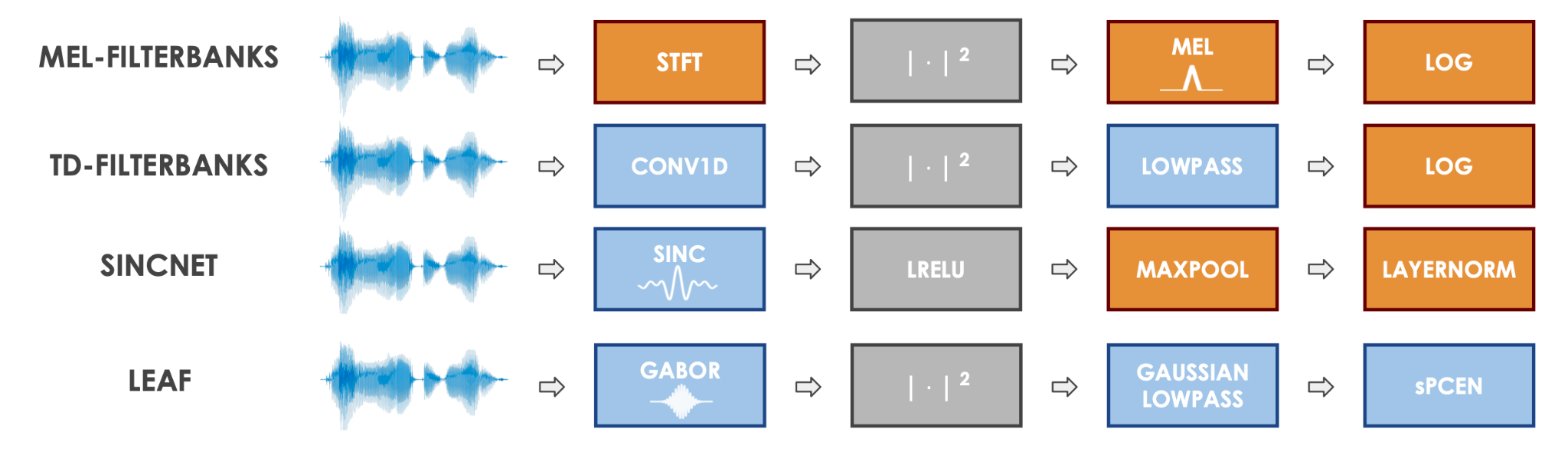 ‹#›
Outline
Introduction
SincNet
Methods
Experiments
LEAF
Methods
Experiments
Conclusion
References
‹#›
References
[1] https://arxiv.org/abs/1808.00158
[2] https://arxiv.org/abs/2101.08596
‹#›